בקרה בחוג פתוח וחוג סגור
מצגת מבוססת על חומר מאתר של בית ספר הווירטואלי אורט תל נוף
מערכת בקרה
מערכת בקרה היא אוסף של רכיבים הפועלים במשותף ומתפקדים יחד, בתהליך שמטרתו לווסת משתנים פיזיקליים
מערכת בקשה בחוג פתוח דוגמה 1
מערכות בקרה בחוג פתוח אינן כוללות מערכת שתפקידה לתקן או לצמצם סטיות בערכו של המשתנה המבוקר.




עמעם אורות מאפשר לשנות מתח חשמלי המגיע למנורה, כך משפיעים על עוצמת האור. עוצמת האור הרצויה נקבעת לפי תחושת האדם ולא משתמשים במכשירי מדידה.
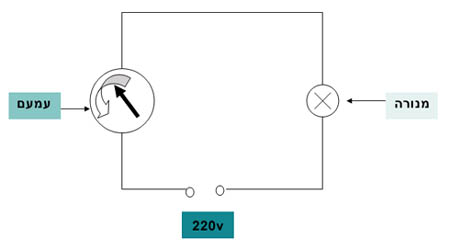 מערכת בקרה בחוג פתוח דוגמה 2
לרשות הנהג עומדות ארבע אפשרויות בחירה של מצבי תאורה:
1 . לא להפעיל את הנורות כלל.
2 .להפעיל את פנסי החנייה בלבד.
3 . להפעיל את האור הנמוך (אור דרך).
4 . להפעיל את האור הגבוה.
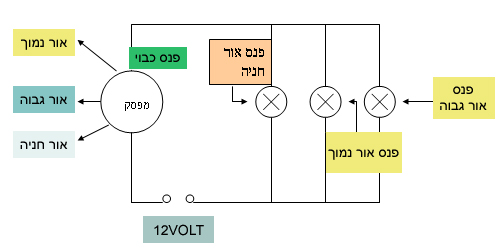 מערכת בקרה בחוג פתוח דוגמה 3
מערכת רמזורים בצומת פועלת לפי זמנים הנקבעים מראש. מערכת הרמזורים אינה פועלת לפי מספר המכוניות העומדות בצומת ולא על פי זרם התנועה בכל אחד מהצירים.


מערכות בחוג פתוח הן מערכות השולטות על המשתנה המבוקר באמצעות הפעלת המערכת לזמן קצוב, בלי למדוד את ערכו של המשתנה המבוקר.
מערכת בקרה בחוג פתוח דוגמה 4
המצנם (טוסטר) -  קליית פרוסת הלחם במצנם מבוצעת על ידי דריכת ידית והפעלת גופי חימום. לאחר זמן קצוב קפיץ משתחרר ומעלה את הפרוסה. במערכת זו אין לנו תהליך מדידה לכן הפרוסה יכולה להיות קלויה יותר מדי או פחות מדי.
חסרון של מערכות בחוג פתוח
חשוב לדעת!מערכות תעשייתיות הפועלות בחוג פתוח אינן מדוייקות, הן מושפעות משינויים סביבתיים לכן, משתמשים בהן כאשר אין דרישות גבוהות לביצועי התהליך המבוקר.
תרגיל דוגמה:
סרטון

אספקת מים וסבון לתוך המכונה , דרך ברזים חשמליים:	
חוג פתוח
לא חוג פתוח

לא חוג פתוח
תרגיל דוגמה:
סרטון

חימום מים לטמפרטורה, המתאימה לסוג הכביסה:
חוג פתוח
לא חוג פתוח

לא חוג פתוח
תרגיל דוגמה:
סרטון

סיבוב התוף לפרק זמן מסוים:
חוג פתוח
לא חוג פתוח

חוג פתוח
תרגיל דוגמה:
סרטון

סיבוב התוף לפרק זמן מסוים:
חוג פתוח
לא חוג פתוח

חוג פתוח
מערכת בקרה בחוג סגור
במערכות בקרה  בחוג סגור יש מדידה של המשתנה המבוקר. תוצאות המדידה משפיעות על פעולת רכיבי המערכת, ומטרתן לתקן את השגיאה.
מרכיבים של מערכת בקרה בחוג סגור
כל מערכת בקרה בחוג סגור כוללת:
1.       פעולת מדידה שבה נמדד ערכו של המשתנה המבוקר. בפעולת המדידה מועבר אות חשמלי לבקר המערכת. אות זה נקרא גם אות משוב.
2.        פעולת השוואה בה מתבצעת השוואה  באמצעות פעולת חיסור בין אות משוב המופק ממוצא החיישן (מדידה ) לאות המייצג את הערך הרצוי. אות זה נקרא אות ייחוס.
3.        פעולת אות תיקון מתבצעת באמצעות שינוי המשתנה המבוקר. פעולה זו חוזרת ומשפיעה על התהליך המבוקר ועל תוצאות המדידה.
ערך רצוי וערך מצוי
דוגמה למערכת בקרה בחוג סגור
בקרת טמפרטורה במקרר ביתי-במקרר יש תהליך שבו אויר מצונן מוריד את הטמפרטורה השוררת במקרר. המקרר פועל כמערכת בקרה בחוג סגור, משום שיש לשמור על טמפרטורה קבועה בתוך המקרר. מערכת הבקרה צריכה להתגבר על הפרעות כגון: פתיחת דלת מקרר  - לאורכי זמן שונים וחשיפה לטמפרטורות סביבה שונות (משום שגוף המקרר אינו מבודד לחלוטין את חלל המקרר מהסביבה).
הפרעות אלו ואחרות מאלצות את המערכת להגיב לשינוי בטמפרטורה. לשם כך יש לבקר את הטמפרטורה במקרר בחוג סגור. במערכת הבקרה יש חיישן המודד את הטמפרטורה בתוך המקרר. בקר משווה את הטמפרטורה הרצויה עם הטמפרטורה הנמדדת ובהתאם לכך הבקר יחליט עם להפעיל או להפסיק את תהליך הקירור.
שאלות בדיקה:
מערכת בקרה בחוג סגור כוללת:
פעולת מדידה השוואה ותיקון.
פעולת מיחזור באופן רציף של המשתנה המבוקר
מפסק דו מצבי שמודד באופן רציף את המשתנה המבוקר
פעולת בקרה שכוללת רק חיישן.


פעולת מדידה השוואה ותיקון.
שאלות בדיקה:
למערכת בחוג פתוח אין תהליך:
בקרה רציפה.
תהליך מדידה.
תהליך וויסות.
תהליך שינוע.


פעולת מדידה השוואה ותיקון.